Synergy How to merge results from various methods ?Is it possible to derive a unique approach ?Bertrand Fougnie, CNES
Introduction
Several calibration methods could be available
Desert, Rayleigh, Sunglint, Cloud-DCC, Antarctica, Moon…

Each target has its own behavior :
Magnitude: from very dark to very bright
Spectral shape : from white to very pronounced
Angular signature : from nearly uniform to large BRDF
Polarized properties : from non-polarized to nearly fully polarized
Short-term stability : from variable to fully stable 
Long-term stability : from seasonal variable to fully stable

So efficiency range …
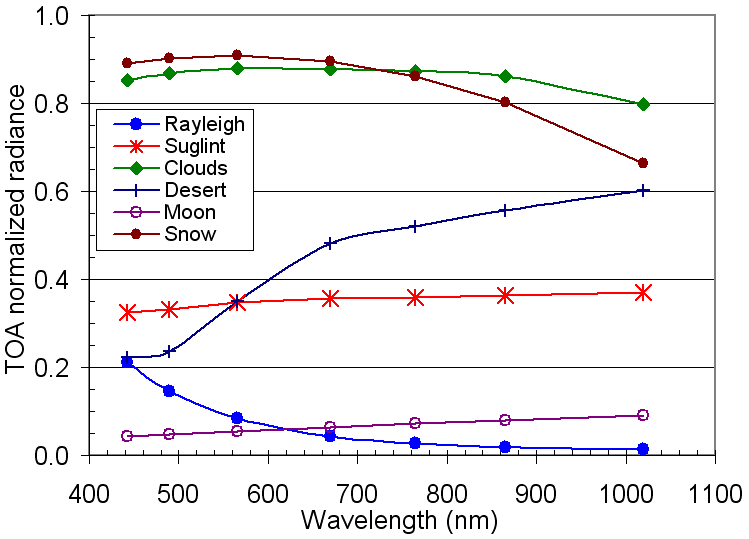 Indicative behavior of targets

May sensitively vary with various parameters
Introduction
Several calibration methods could be available
Desert, Rayleigh, Sunglint, Cloud-DCC, Antarctica, Moon…


Implement several methods will provide 
 various results which will differ (in general)  : sometimes consistant, sometimes not at all

 GSICS has to face the way to provide to users not only a list of various calibration sets, but also a way to use it :
 propose a combined mean calibration set, if possible and relevant
 recommande the use one set instead of others depending on the user needs
The One-method matrix
Sensor to calibrate
To be evaluated for each band
Uncertainty from implemented method
(depending on data sampling)
Uncertainty from sensor
Characterization 
to be addressed
Spectral response knowledge

Straylight

Linearity

Polarization

Radiometric noise

…
Trending

Absolute

Interband

Cross-calibration

…
DCC
The Synergy matrix
Sensor to calibrate
To be evaluated for each band
Uncertainty from implemented method
(depending on data sampling)
Uncertainty from sensor
Characterization 
to be addressed
Moon

DCC

PICS-desert

PICS-snow

SNO

Rayleigh
 
Sunglint
Spectral response knowledge

Straylight

Linearity

Polarization

Radiometric noise

…
Trending

Absolute

Interband

Cross-calibration

…
The Synergy matrix
Example : combination of Desert, DCC and Rayleigh
for MERIS and PARASOL
Sensor to calibrate
To be evaluated for each band
Uncertainty from implemented method
(depending on data sampling)
Uncertainty from sensor
Characterization 
to be addressed
Moon

DCC

PICS-desert

PICS-snow

SNO

Rayleigh
 
Sunglint
Spectral response knowledge

Straylight

Linearity

Polarization

Radiometric noise

…
Trending

Absolute

Interband

Cross-calibration

…
443nm band
as a function of VZA
MERIS
PARASOL
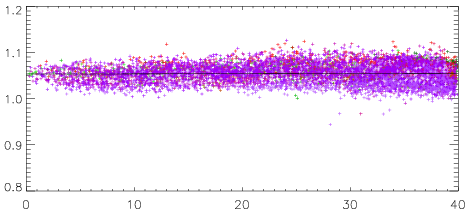 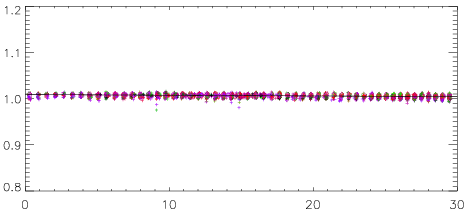 DCC
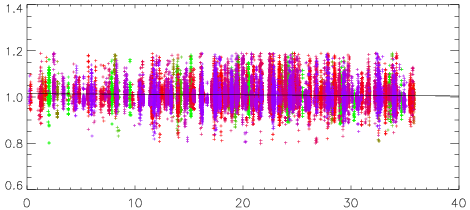 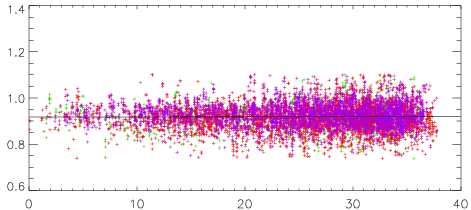 Desert
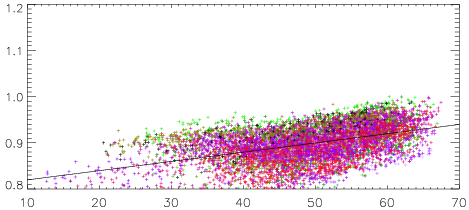 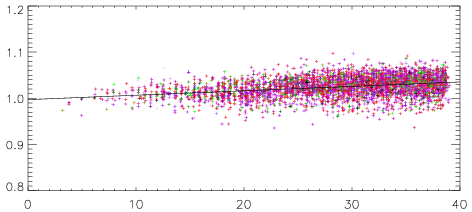 Rayleigh
Example
Generale baseline
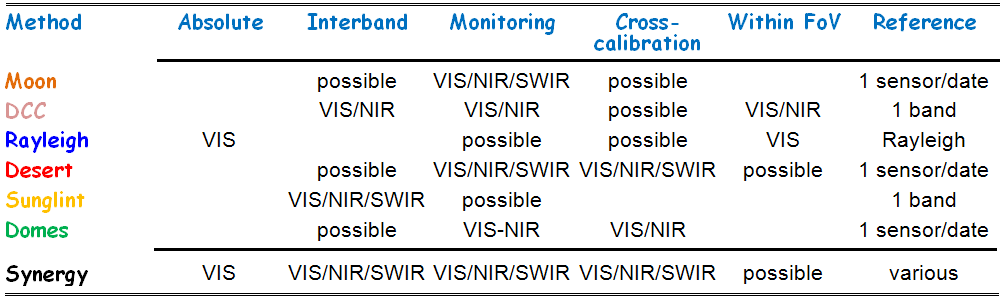 Application to PARASOL
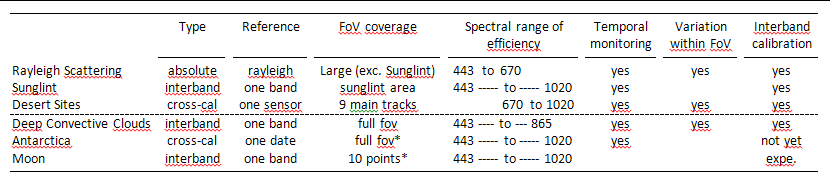 Ex: PARASOL - Monitoring
Best compromise
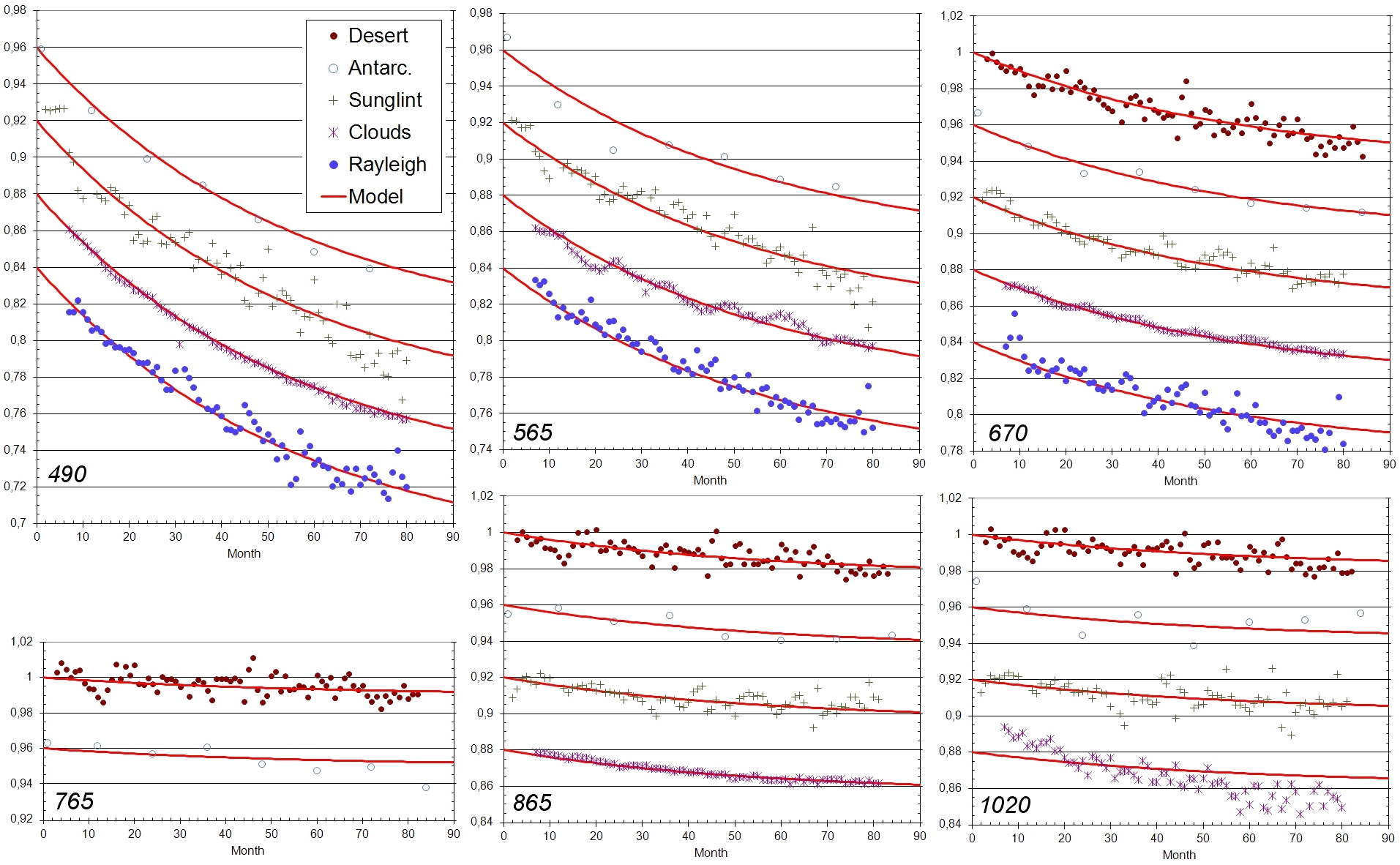 B490 = 0.16
D=0.018
B670 = 0.062
Synergy : calibration of the temporal monitoring
Calibration versus month
B565 = 0.11
B865 = 0.024
B1020 = 0.018
B765 = 0.01
Ex: MODIS&MERIS – Absolute/Interband
Deviations are 
Know limitation of methods 
If not : are they significant  
But often close to the accuracy of each individual method
	for 1 method : very difficult to conclude
Becomes (very) significant when observed by several methods
	not so easy to define an automized synergetic mean
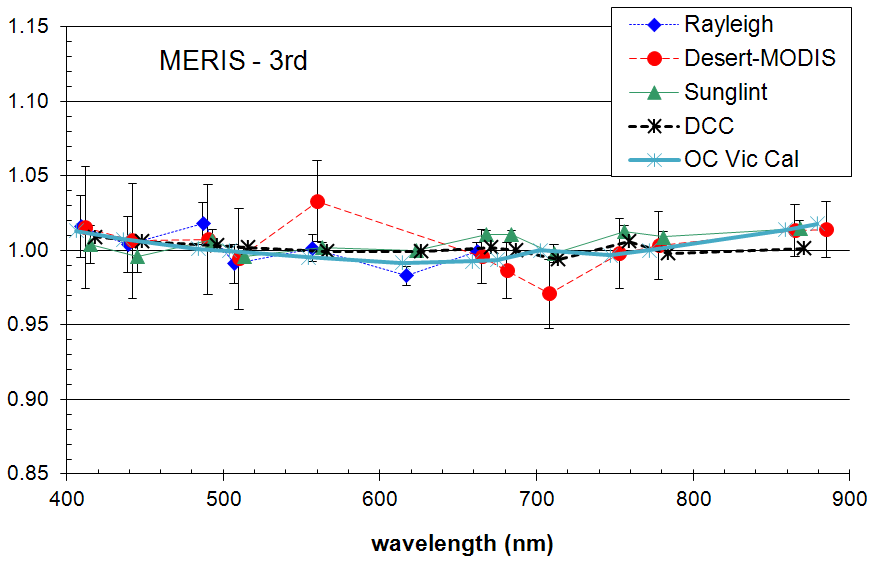 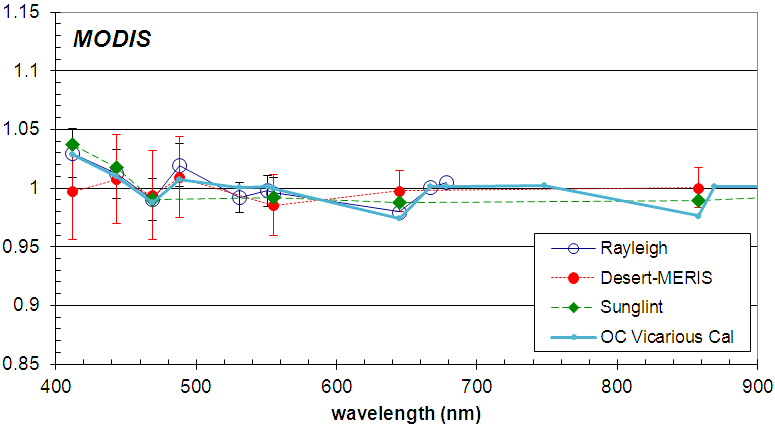 Strategy – step 1
Derive the theoretical budget for each Method
This Method budget depends on the considered sensor :	
Geometrical sampling
Geophysical range
Available spectral bands
Method budget(RadAspect)  depends on the considered aspect :
temporal, cross-cal, absolute, interband, field-of-view…
Evaluate how the sensor impacts the result for each method
This Sensor(Method) budget depends on :
Radiometric performances : straylight, noise, non-linearity, polarization, rejection…
Sensor(Method, RadAspect) budget depends on the considered aspect :
Ex: straylight/linearity may be not so crucial for temporal
Pay attention to distinguish noise (type-A) and bias (type-B)
Only Bias is targeted

	= Construction of the Synergy Matrix (not obvious)
The Synergy matrix
Sensor to calibrate
To be evaluated for each band
Uncertainty from implemented method
(depending on data sampling)
Uncertainty from sensor
Characterization 
to be addressed
Moon

DCC

PICS-desert

PICS-snow

SNO

Rayleigh
 
Sunglint
Spectral response knowledge

Straylight

Linearity

Polarization

Radiometric noise

…
Trending

Absolute

Interband

Cross-calibration

…
Band/Sensor
Radiometric Aspect
Method/Sensor
Strategy – step 2
For every Band, every Sensor, every Aspect : 
if methods agree : propose a merge
A select the best « pilot » : be able to define objective criteria // or arbitrarily
Ex : more or less CNES’s approach for the estimation of PARASOL temporal drift within the field-of-view
Consider a weighted mean based on Method + Sensor(Method) budgets  
Ex : NOAA’s approach for the estimation of GOES temporal drift
Ex : more or less CNES’s approach for the estimation of PARASOL mean temporal drift (best compromise)
if methods disagree : 
Was it expected from budgets : reject some method (i.e. weigth = 0) 
If not, this is the sign of a radiometric default or another anomaly
	 Understand what happens or be aware of possible bias
	 select a method or consider weighted mean
Alternative : do we want to 
Identify the best method for each sensor & band & characterization
Other methods are used as validation
Combine as much as possible 
Weighted mean  or Best compromise
The ultimate goal : be able to go down the accuracy of each individual method
No universal approach defined in advance !!!
	This is a case by case analysis

 GSICS has to face the way to provide to users not only a list of various calibration sets, but also a way to use it :
 propose a combined mean calibration set, if possible and relevant
 recommande the use one set instead of others depending on the user needs